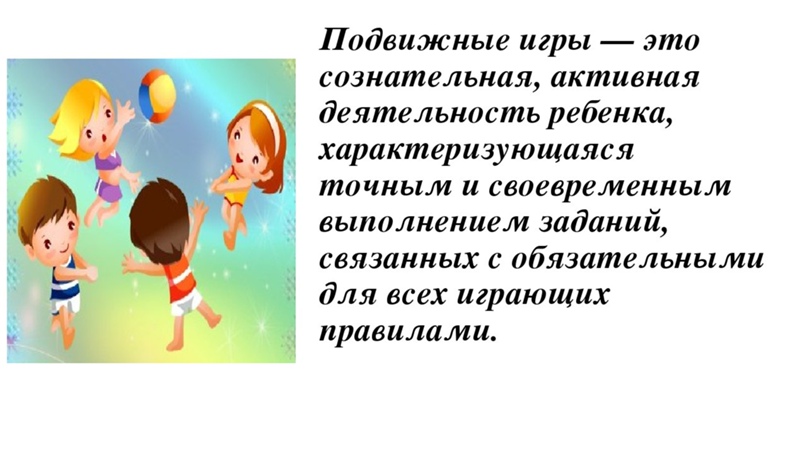 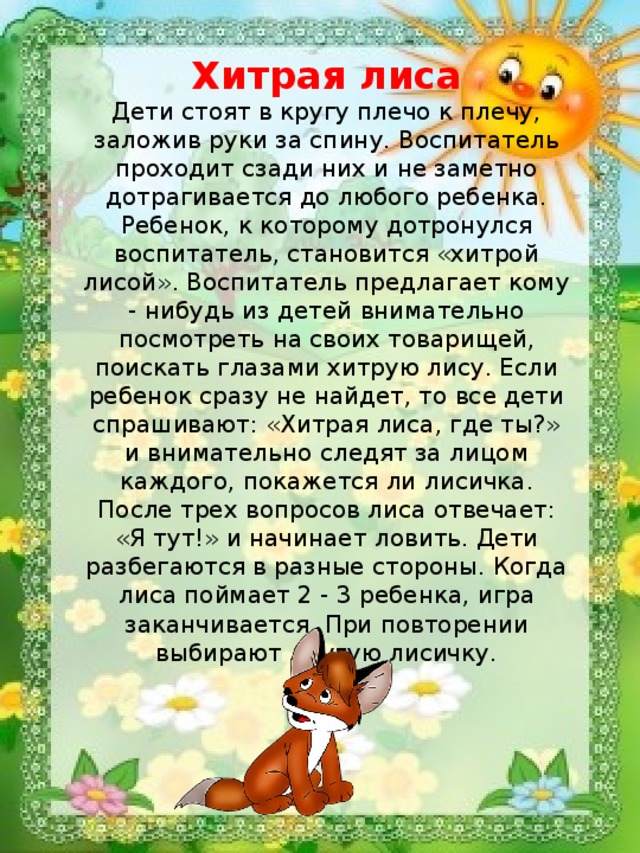 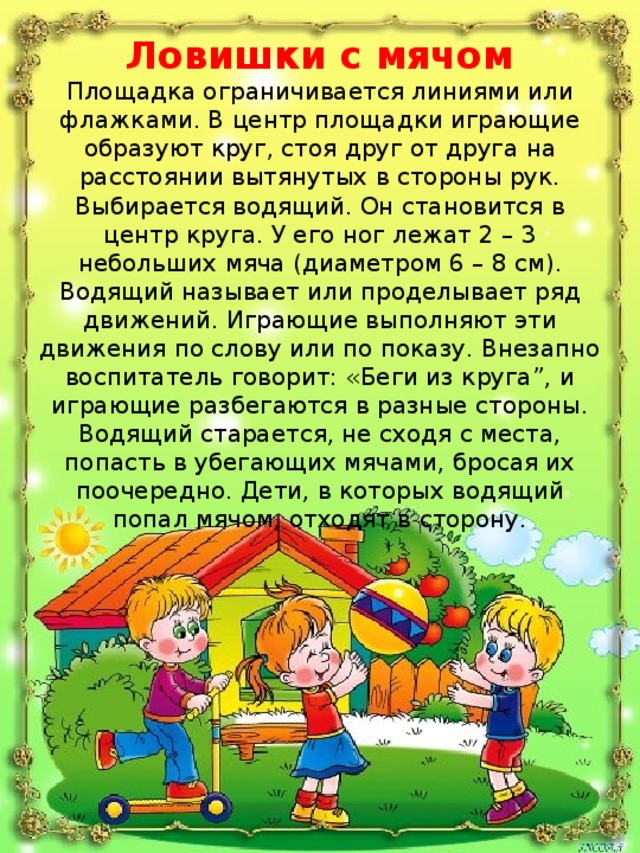 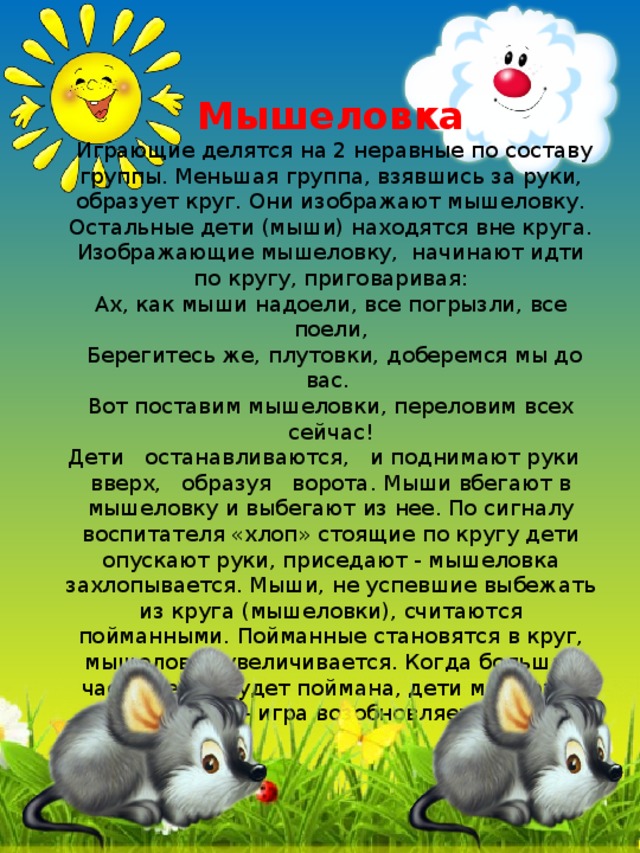 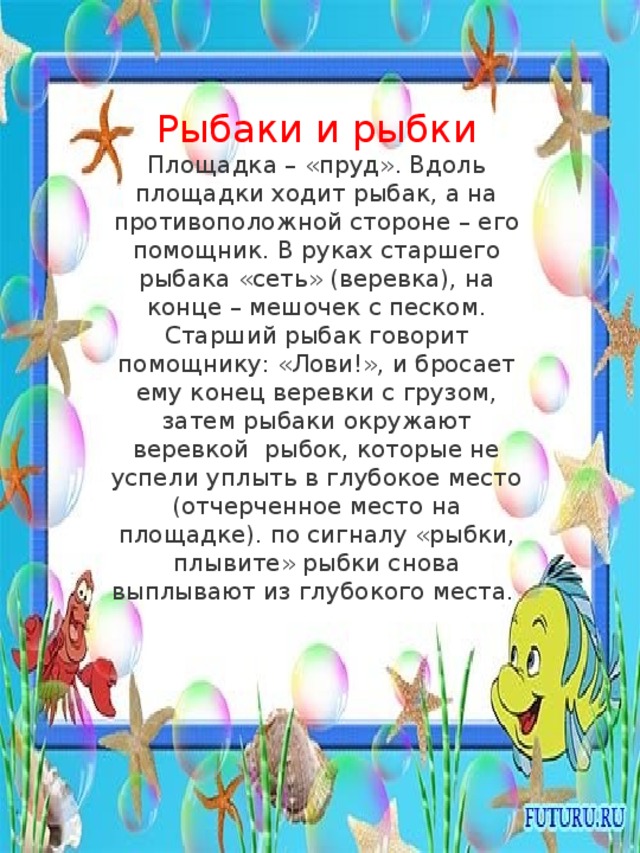 Список используемой литературы1. Бауэр, О.П. Подвижные игры // Теория и методика физической культуры дошкольников: учебное пособие для студентов / О.П.Бауэр; под ред. С.О.Филипповой, Г.Н.Пономарева. - СПб.: ВВМ, 2004. - С.331-332.2. Вавилова, Е.Н. Развивайте у дошкольников ловкость, силу, выносливость: Пособие для воспитателя детского сада / Е.Н.Вавилова. - М.: Просвещение, 1981. - 96 с.3. Васильева, М.А. Программа воспитания и обучения в детском саду / Под редакцией М.А.Васильевой, В.В.Гербовой, Т.С.Комаровой. - М.: Мозаика-Синтез. 2007. - 240 с.4. Глазырина, Л.Д. Методика физического воспитания детей дошкольного возраста / Л.Д.Глазырина, В.А.Овсянкин. - М.: Владос, 2000. - 262 с.5. Дворкина, Н.И. Сопряженное развитие физических качеств и психических процессов детей дошкольного возраста / Н.И.Дворкина // Современный олимпийский спорт и спорт для всех. - 2003. - Т-1. - С. 230-232.6. Демчишин, А.А. Спортивные и подвижные игры в физическом воспитании детей и подростков / А.А.Демчишин, В.Н.Мухин, Р.С.Мозола. - К.: Здоровья, 1998. - 168